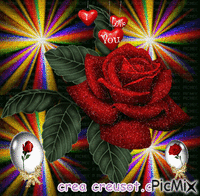 স্বাগতম
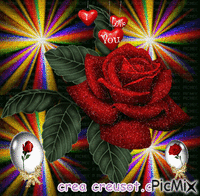 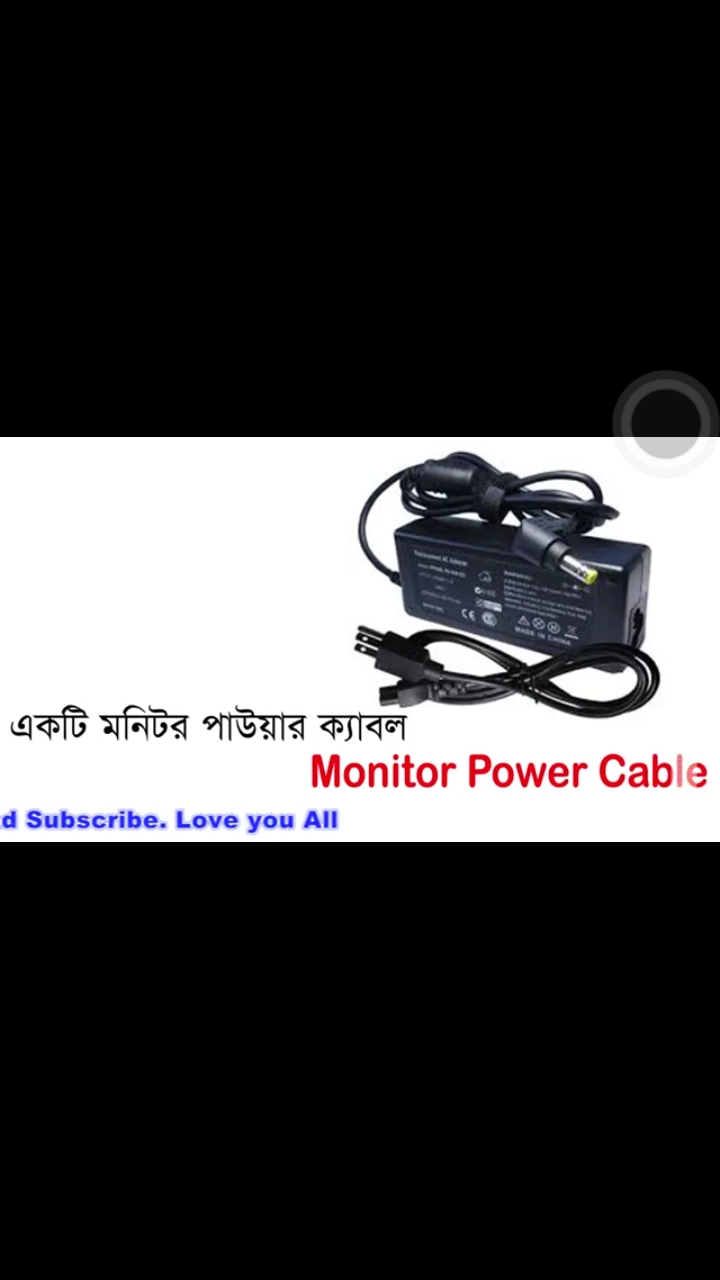 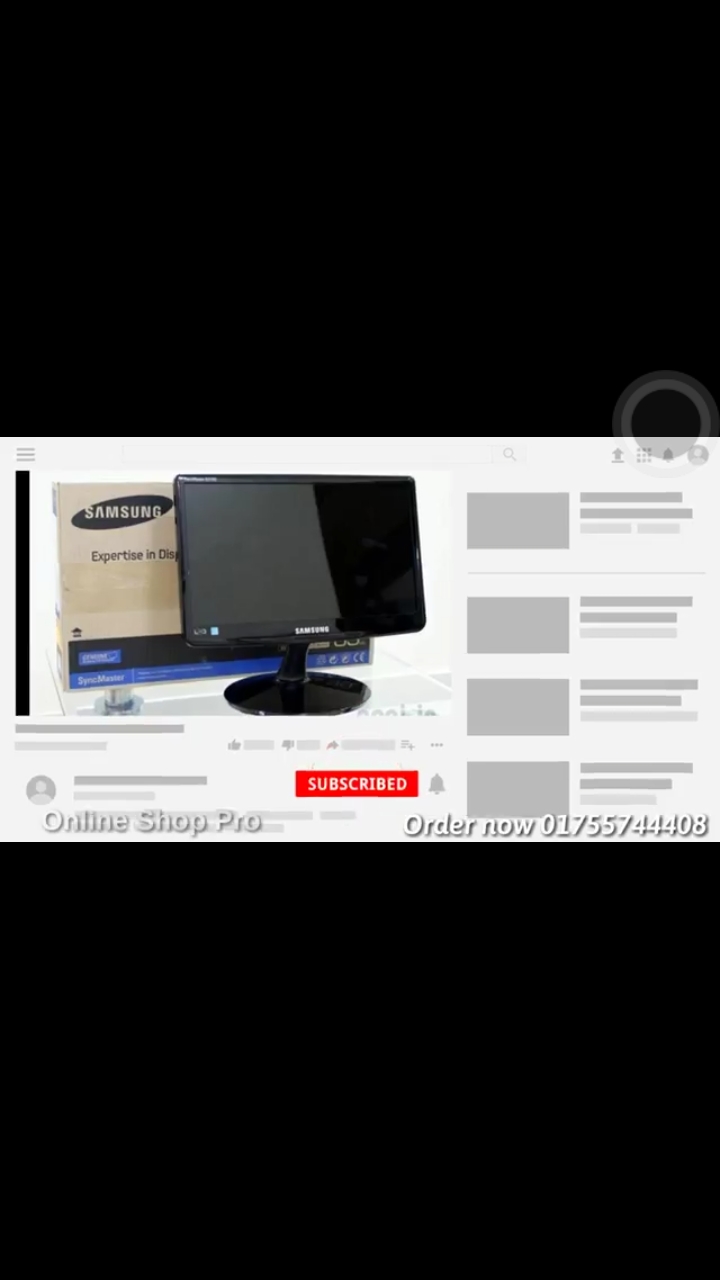 পরিচিতি
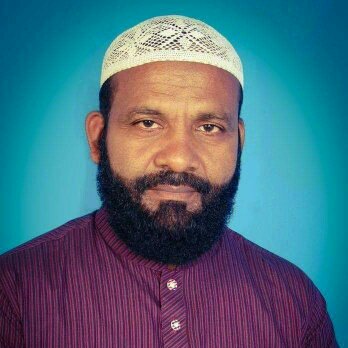 মোহাম্মদ আলতাফ হোসেন
সহকারী শিক্ষক
সার্বলক্ষণা আলিম মাদ্রাসা
মনোহরদী,নরসিংদী।
তথ্য ও যোগাযোগ প্রযুক্তি

শ্রেণীঃ অষ্টম
 
“তৃতীয়  অধ্যায়”
এই পাঠে শিক্ষার্থীরা-
যন্ত্রপাতির ব্যবহার করতে পারবে;
দুর্নীতি নিরসনে তথ্য ও যোগাযোগ প্রযুক্তি ব্যবহারের নৈতিকতা গুরুত্ত্ব ব্যাখ্যা করতে পারবে;
তথ্য ও যোগাযোগ প্রযুক্তি ব্যবহারের গুরুত্ত্ব বর্ণণা করতে পারবে;
তথ্য অধিকার বিশ্লেষণ করতে পারবে।
মূল্যায়ন
ইন্টারনেট চালু হয় কোন সালে?

১৯৫৯ সালে,১৯৬৯ সালে,১৯৭৯ সালে, ১৯৮৯ সালে
বাড়ির কাজ
ঝুঁকিমুক্তভাবে তথ্য ও যোগাযোগ প্রযুক্তির যন্ত্রপাতি ব্যবহারের  সক্ষমতা অর্জনের গুরুত্ব- লিখে আনবে।
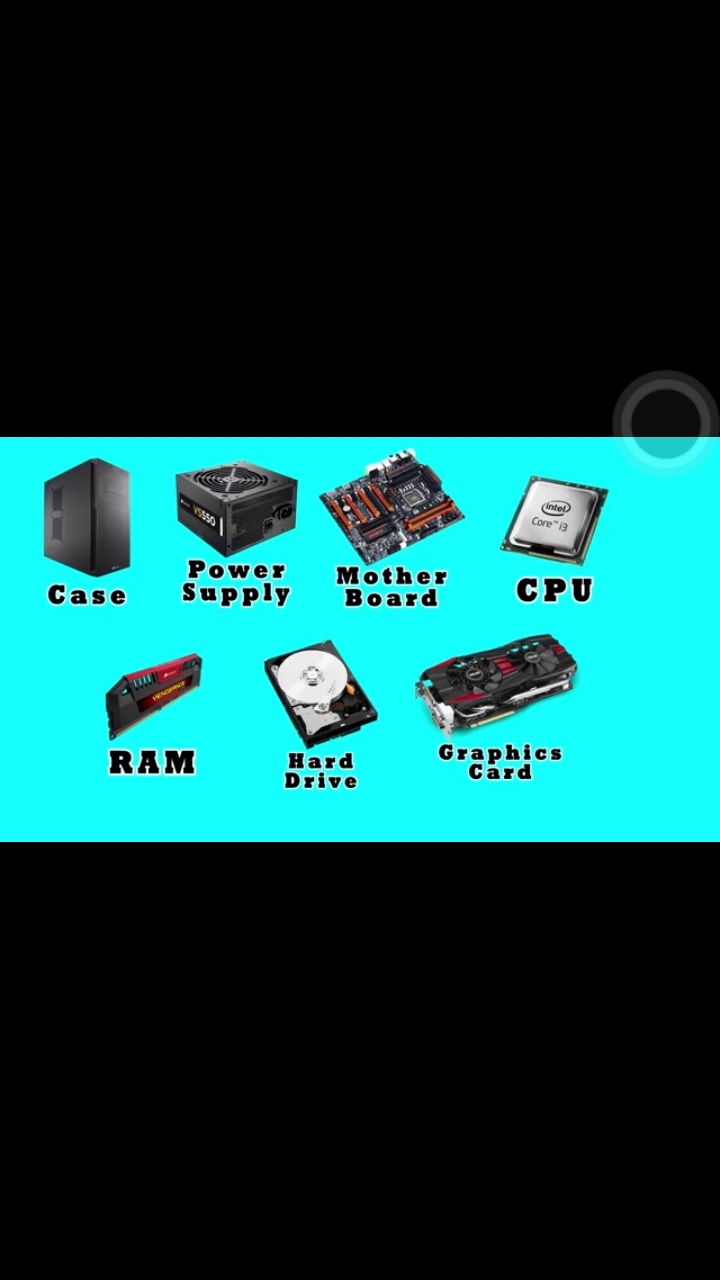 ধন্যবাদ সবাইকে
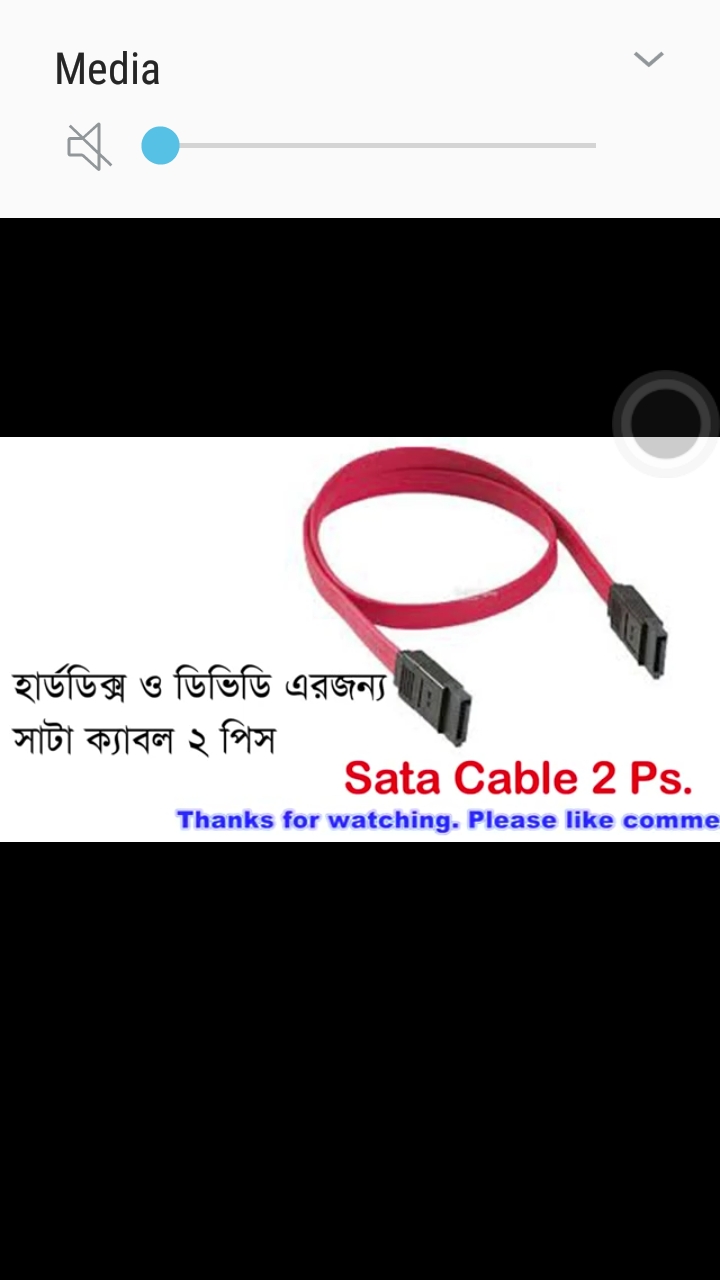